Contaminated Oil Claims
ESJPA  2016
Marcie Whitlow
Emily Wang
Who is eligible?
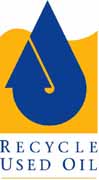 Certified Collection Centers
Curbside Collection Program
Publicly funded collection center in small rural county
What can be reimbursed?
Testing
Disposal
Clean-up
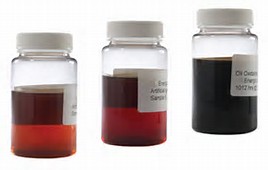 How much can be reimbursed?
PCB – net additional costs
Halogens – up to $5,000 of net additional costs
Other limits
CalRecycle funding limit - $200,000/yr
One shipment per year
Contaminated oil prevention procedures
http://www.calrecycle.ca.gov/UsedOil/CertCenters/
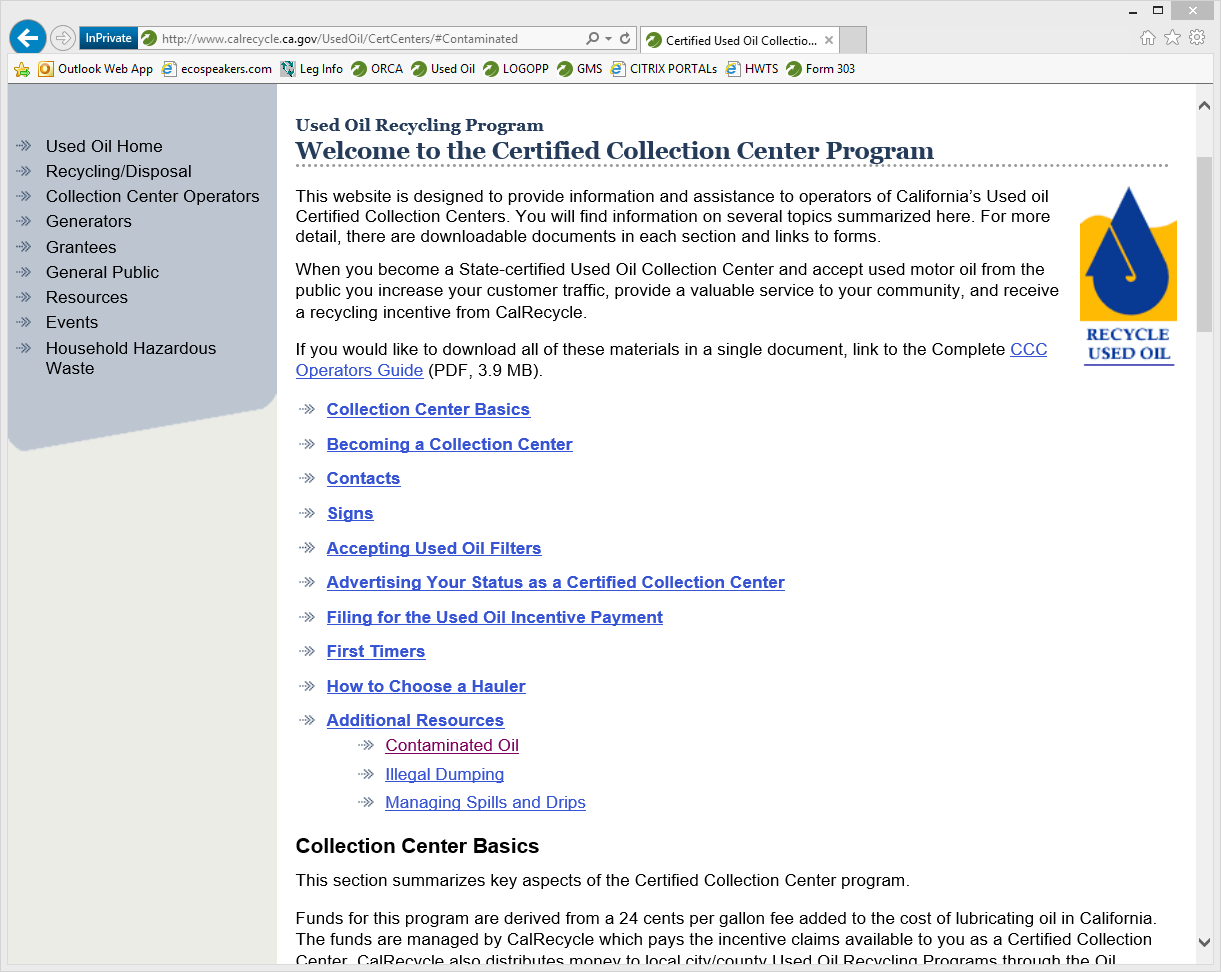 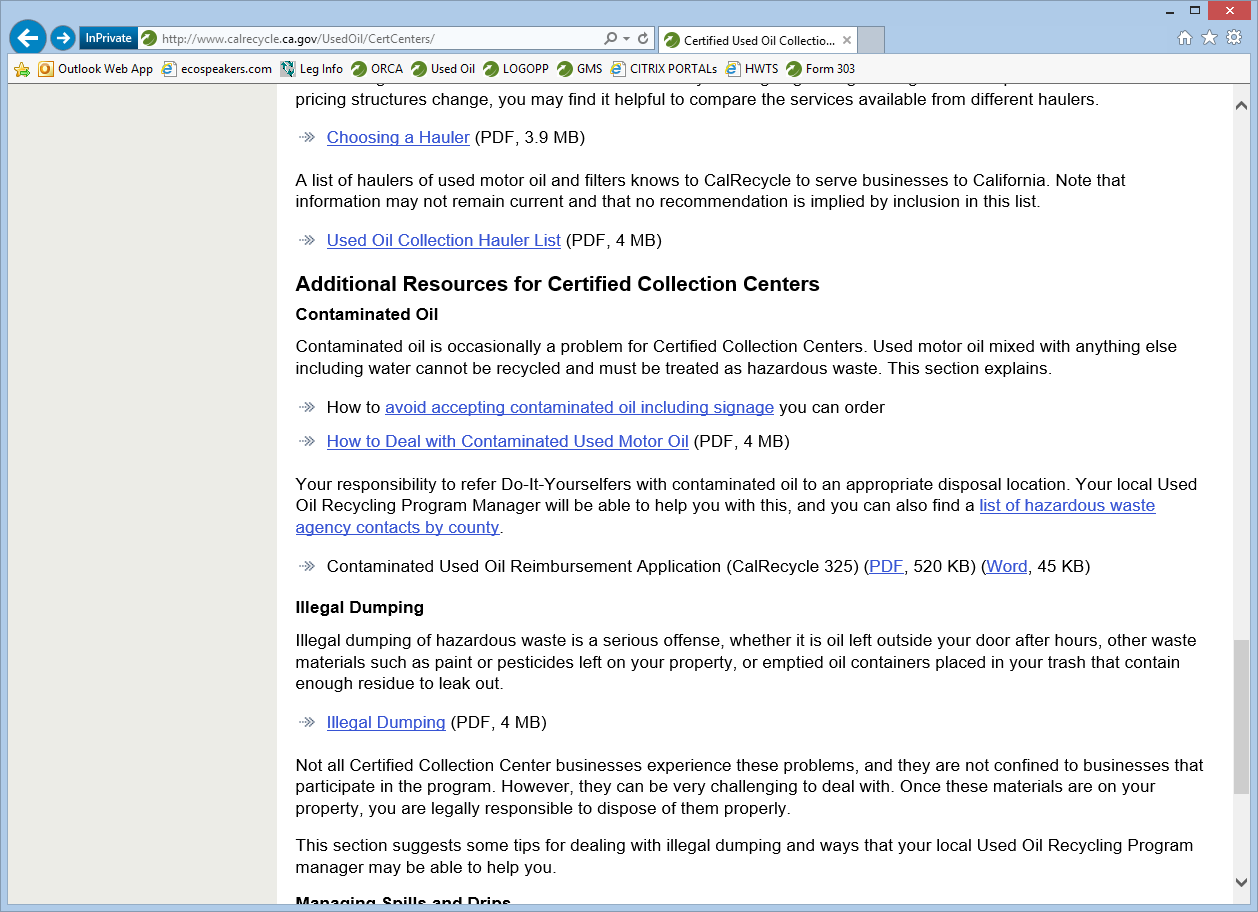 Claim Documentation
Lab tests 
Manifests
Copy of contaminated oil prevention procedures
Invoices
References
Statute: PRC 48660.5
Regulations: Title 14, §18651.8
Questions?
Marcie.Whitlow@CalRecycle.ca.gov
916-341-6294
Emily.Wang@CalRecycle.ca.gov
916-322-2888
[Speaker Notes: Questions?]